Del Pensamiento Salvaje a una fenomenología del fetiche
“Tradiciones comprensivas: Fenomenología y Hermeneutica”
Escuela Sociológica Francesa: monta programa contra a idea de Sujeto abstracto y universal 
 
 crítica psicología intelectualista escuelas evolucionistas anglosajonas
en gesto análogo al de Marx, critica Robinsonadas del tipo homo economicus (cf. Ensayo sobre el don (1920) de M. Mauss)

Como antes Durkheim y Mauss  postulan núcleo afectivo sobre el que se monta totalidad social y líneas clasificatorias. Postulan nociones afectivo energéticas (tótem, mana, hau).
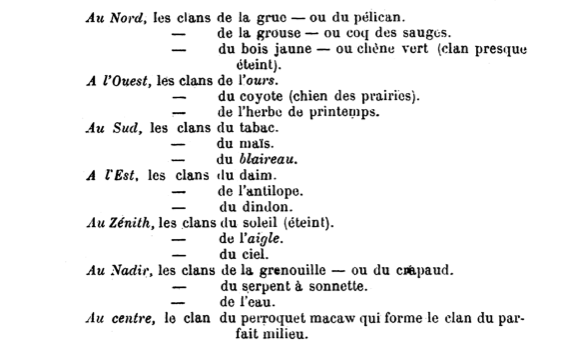 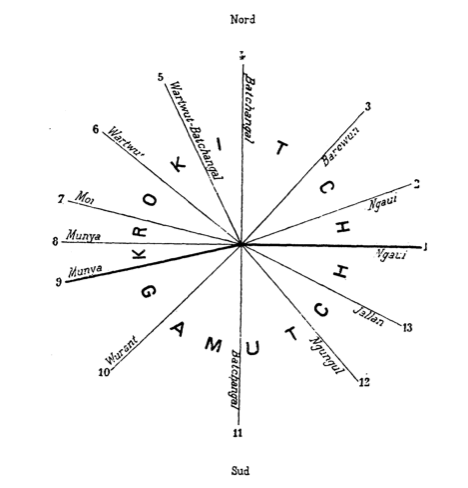 Durkheim, E., & Mauss, M. (1901). DE QUELQUES FORMES PRIMITIVES DE CLASSIFICATION: CONTRIBUTION A L'ÉTUDE DES REPRÉSENTATIONS COLLECTIVES. L’Année Sociologique (1896/1897-1924/1925), 6, 1-72
Lévi-Strauss 
 
Contra origen social de lo simbólico 
Postula origen simbólico de lo social
 
Lo simbólico = estructuras inconscientes (según modelo fonológico) 

crítica a nociones explicativas por afecto, volición, creencia, lo  arbitrario:

“el maná solo sería ‘la expresión de sentimientos sociales, formados tanto fatal y universalmente como fortuitamente, con respecto a ciertas cosas, elegidas en su mayoría de manera arbitraria …’. Pero las nociones de sentimiento, fatalidad, fortuito y arbitrariedad no son nociones científicas.” (Lévi-Strauss 1950 Introduction à l’oeuvre de Marcel Mauss, p. xlv)

= Crítica noción Energética de maná

les opone concepto de significante flotante = significante sin significado específico
 cumple función de significar la significación
El Pensamiento Salvaje = Pensamiento Silvestre
Crítica filosofía (años 60)
Reivindicación otras formas de pensamiento :

Sin nombre propio
Sin escritura
Compartido por los miembros de sus comunidades (“más democrático” dice)
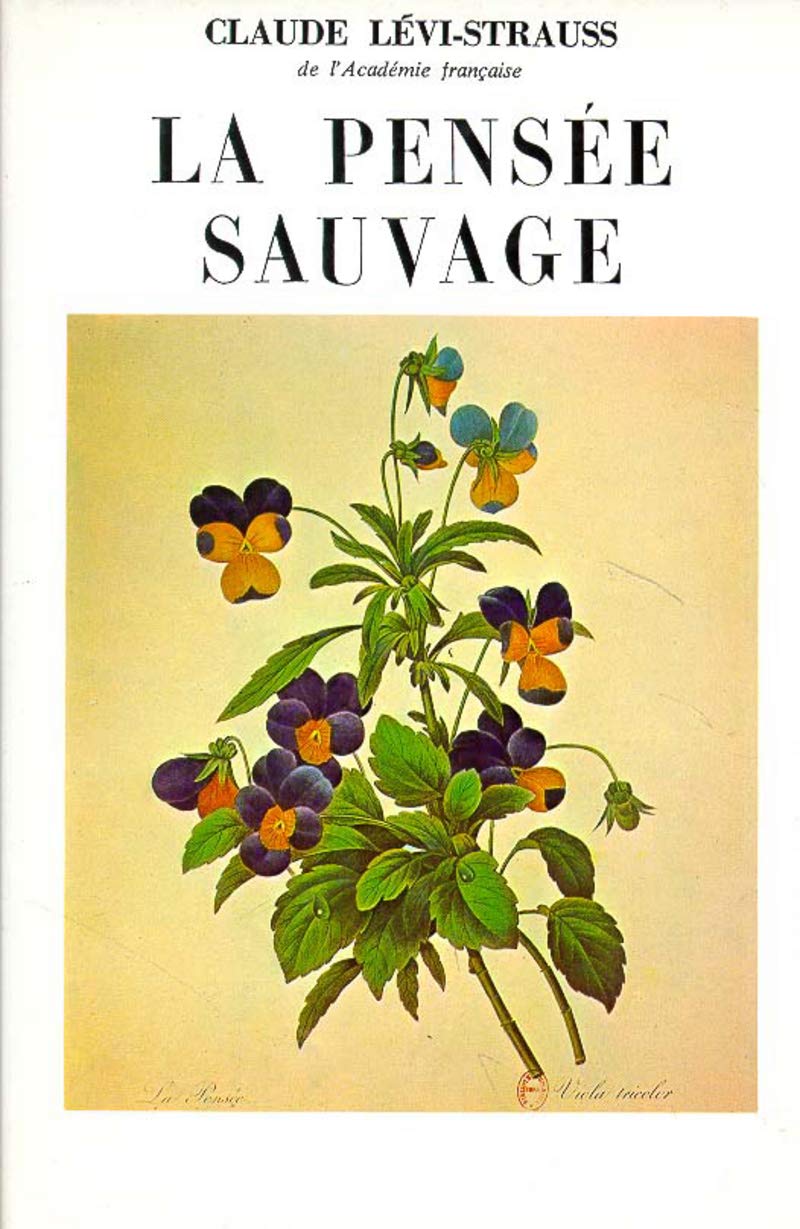 Articulación mente humana  con naturaleza

 continuo estructuras

 Eficacia PS, eficacia simbólica
Bordes o campos de batalla epistemológicos del  estructuralismo:

Acontecimiento (ciencia/magia, ingeniero/bricoleur, juego/rito)

Lo individual, lo singular

Sentido como experiencia subjetiva 
= ejemplo sabor / estructura química (debate con Ricoeur)
= ejemplo crítica a preeminencia experiencia temporal respecto del pensamiento clasificatorio (debate con Sartre)
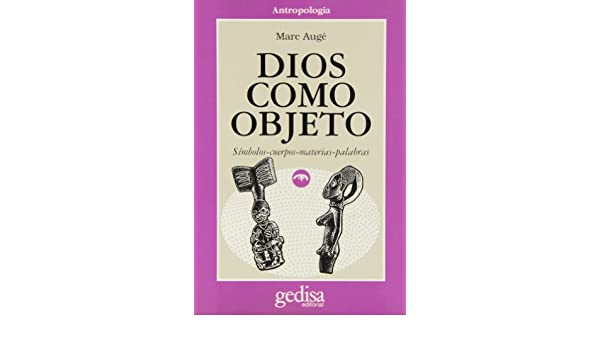 “Semiología salvaje no era un puro ejercicio intelectual”


estructuralismo = dimensión 			   	intelectual 
		+ 
fenomenología = dimensión afectiva



 Fenomenología basada en categoría de LA VIDA
“Si toda conciencia es conciencia de algo, si toda conciencia pide su objeto, éste no se concibe bien sin la vida que de entrada le confiere lamisma naturaleza que el sujeto que cobra conciencia de él” (31)


 para conciencia viva lo verdaderamente misterioso es materia inerte, bruta, muerta.
 
 oposición Pensamiento / Materia inerte = lo impensable
 fetiche articula representación y materia bruta
= necesidad de comprender / imposibilidad de ser comprendida

Por eso fetiche tiene mínimo antropomorfismo o zoomorfismo = punto de agarre de pensamiento para pensar impensabilidad de la materia
 
 op. pensar / ser :: (¿episteme / doxa?)
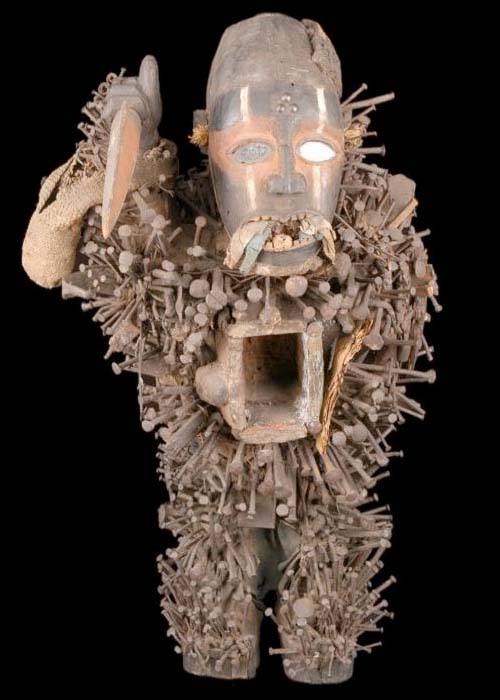 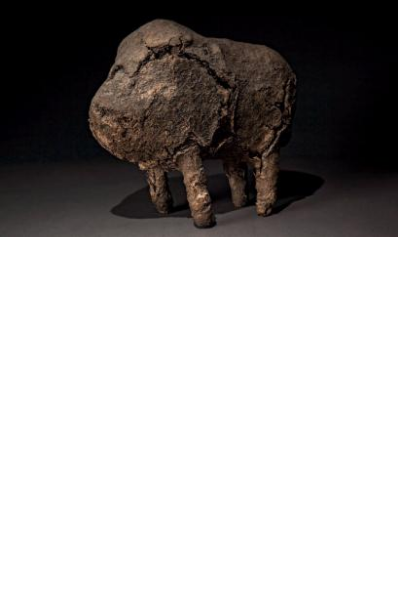 Fetiche					Símbolo
produce a grupo				producido por grupo 
lo convoca				lo representa
Singular 					Reemplazable
Inmanencia metonímica 			Dualismo metafórico
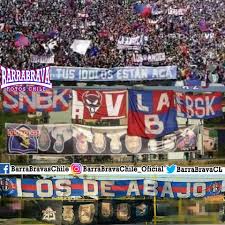 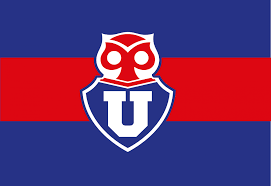 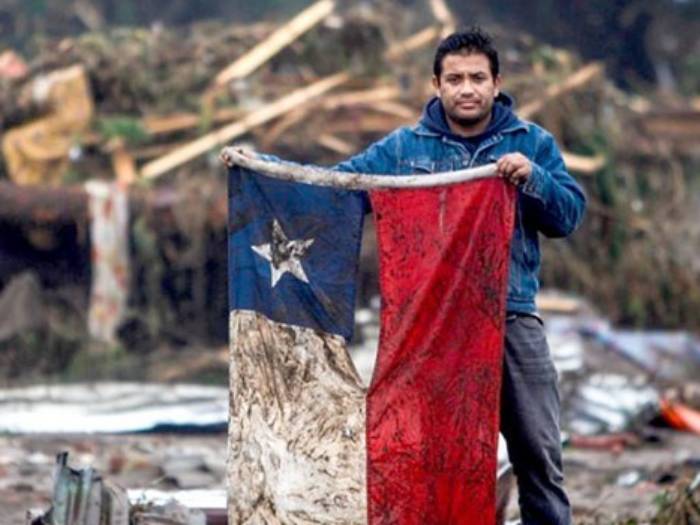 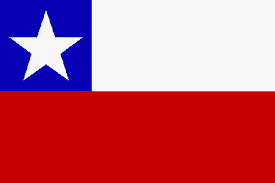 Mundo no dual del paganismo => inmanencia indicial
 
Caso chamán = clarividente  No responde a oposiciones
Visible / invisible
Natural / sobrenatural

Si todo pide interpretación, desde el malestar pasajero o insistente del cuerpo hasta la sequia prolongada, pasando por el descubrimiento de una piedra o la comprobación de una semejanza entre un niño y su abuelo, ello se debe a que “todo es signo” (p.51). 

Universo de rastros, vigilado por aparatos de adivinación

Rastros no de los efectos leyes causales (mecánicas, generales)
Rastros = índices de cierta intencionalidad subjetiva (humana o no)
El problema del conocimiento de lo singular 

(tema abducción Pierce)
 
“Indicios. Raíces de un paradigma de inferencias indiciales” de Carlo Ginzburg, 1986.
 
Otra forma de articulación mente humana y naturaleza
 
“… intuición baja” que “Vincula estrechamente al animal humano con las demás especies animales”

Gesto del cazador que lee indicios en el mundo

= justicia / medicina / adivinación
Fin siglo XIX, disciplinas de los “vestigios infinitesimales”
 
Morelli: rasgos pictóricos = rasgos inconscientes = no determinados por tradición ni cultura.

Freud: síntomas
 
Sherlock Holmes : indicios

Tylor = supervivencias culturales


pb. respecto a intencionalidad:
Lo más singularmente personal
=  lo menos consciente
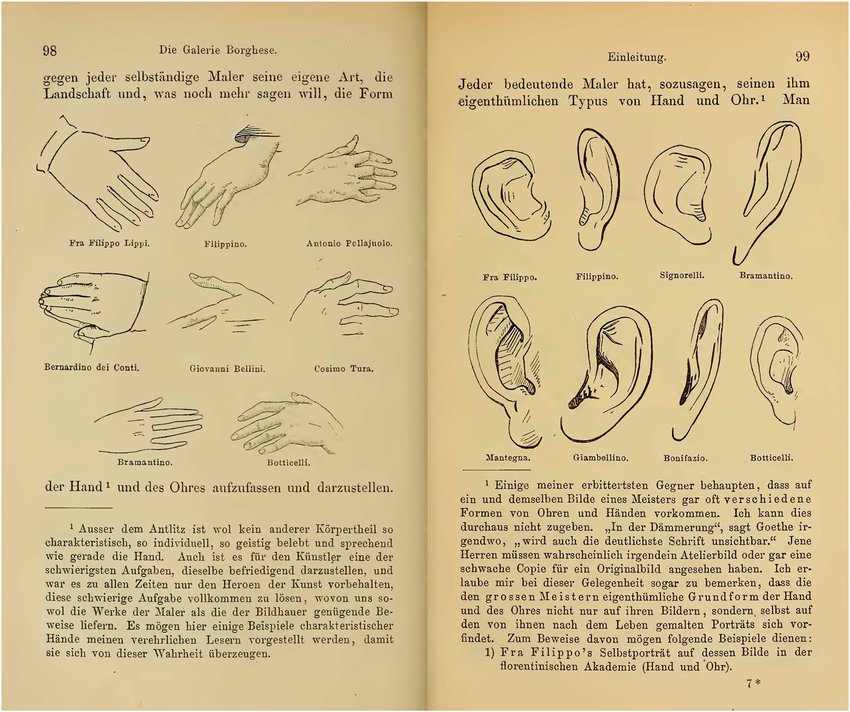 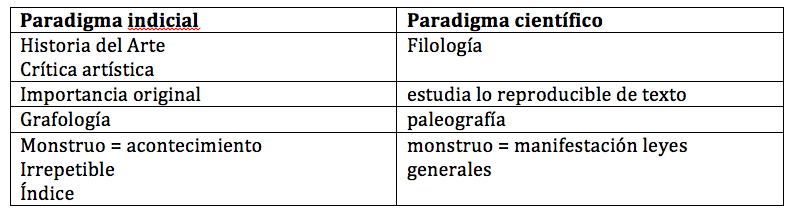 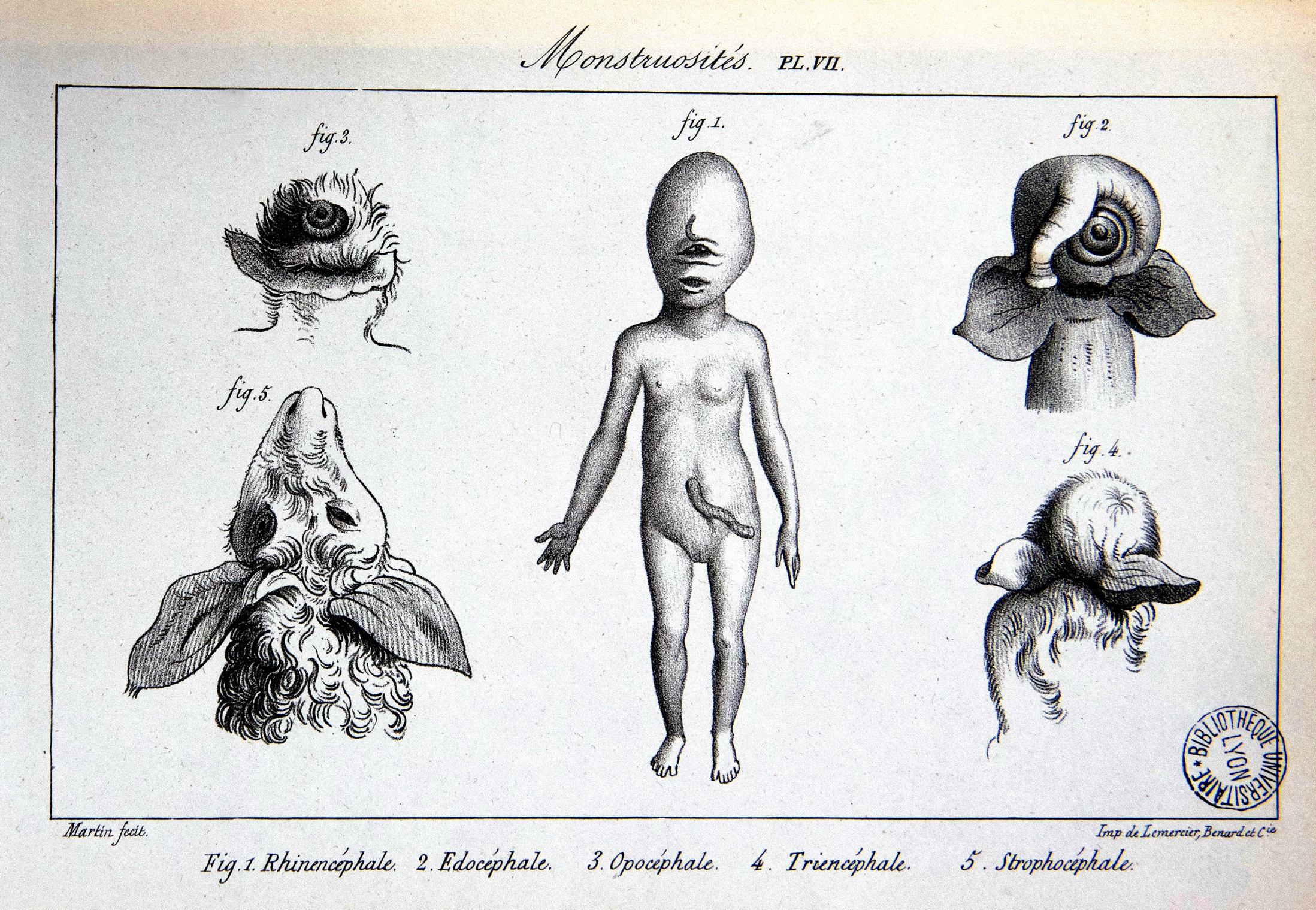 Como en los mosntruos de Geoffroy St. Hilaire, para Lévi-Strauss en mitos también se manifestarían con más libertad leyes de la mente humana
Para Morelli en detalles se manifiestan con más libertad  rasgos singulares del individuo
Mientras los paleógrafos oficiales (como los historiadores) sólo consideran el “contenido”, vale decir la sucesión de caracteres alfabéticos y su formato legal como significativos, los huarochiranos campesinos consideran que todo atributo físico del original tiene significado [...] A su modo de ver, a medida que la nueva copia refleje con mayor fidelidad aquellos detalles, ésta comunica el «verdadero» contenido del original. Los huarochiranos describen la escritura colonial como mosaico (o con menos frecuencia como latín). La tarea del paleógrafo popular es la de producir un artefacto que deje al lector moderno la sensación, no de leer palabras antiguas en letra moderna, sino de leer el mosaico mismo [...]: la escritura se imagina como impresión o fósil de un intercambio social total, y no como simulacro de una serie de fonemas codificados […]. Estos cambios funcionan como una instrumentalidad diseñada para funcionar subconscientemente, para que el lector sienta la presencia de un “original” [...]. De esta forma, la transcripción casera brinda al lector una participación imaginaria en el evento gráfico original. Su finalidad es distinta a la de la transcripción académica o legal, que busca exportar el “contenido” al evento moderno eliminando las “formas” difíciles (Salomon, 2001, p. 73).
Dualismo Estructura/su realización o clase/ejemplar 
v/s
Conocimiento de lo singular: Montaje y Anacronismo
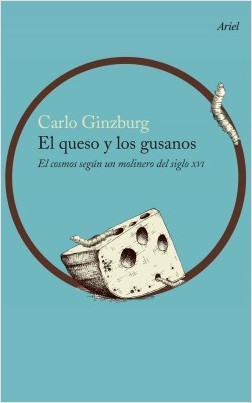 Crítica a Foucault: vestigios (índices) voz del otro

Escapa a oposiciones o clasificaciones:

cultura popular / cultura oficial

Humanismo moderno/chamanismo arcaico
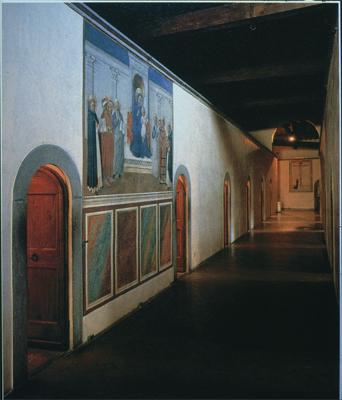 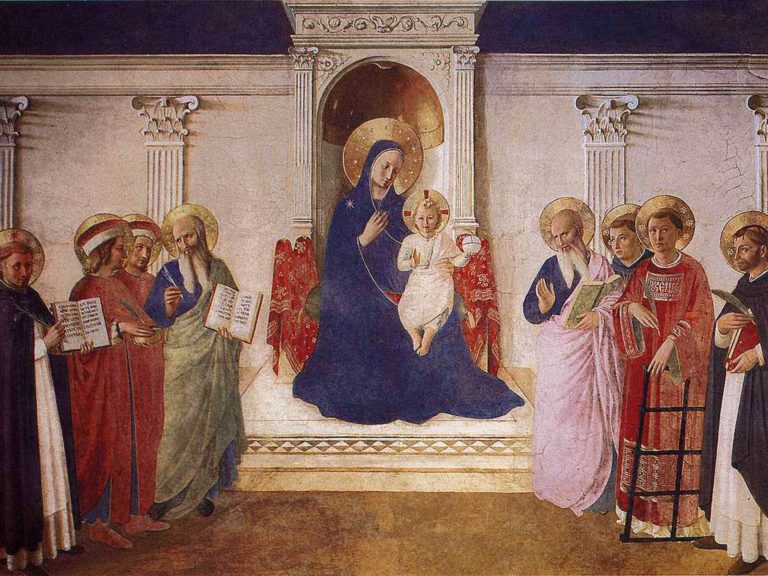 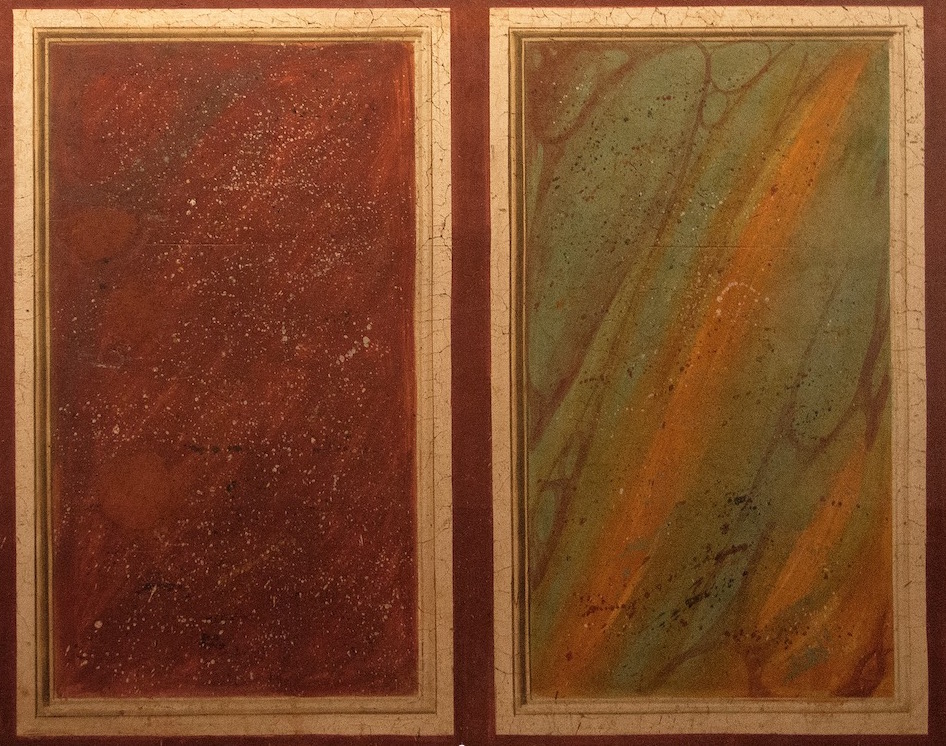 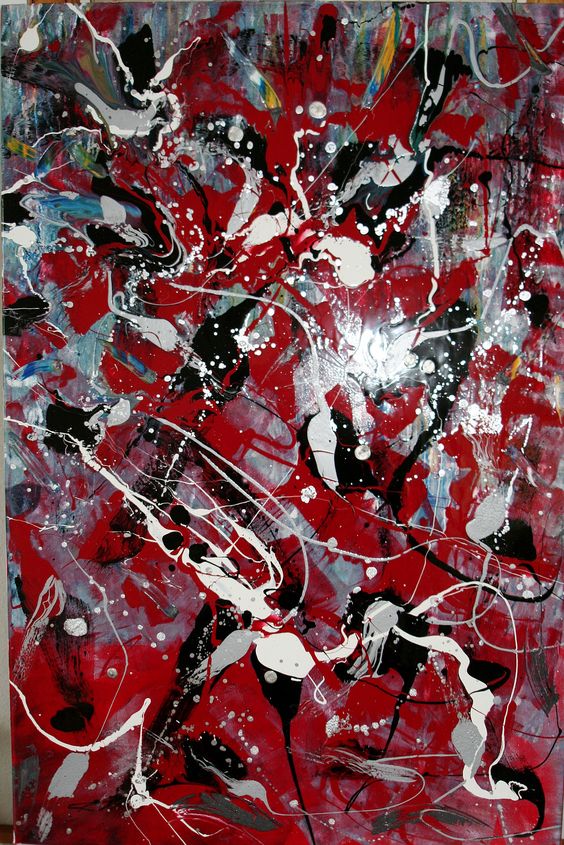 Fran Angelico Virgen de las sombras

“heurística del ancronismo” 

(G. Did-Huberman Ante el tiempo)
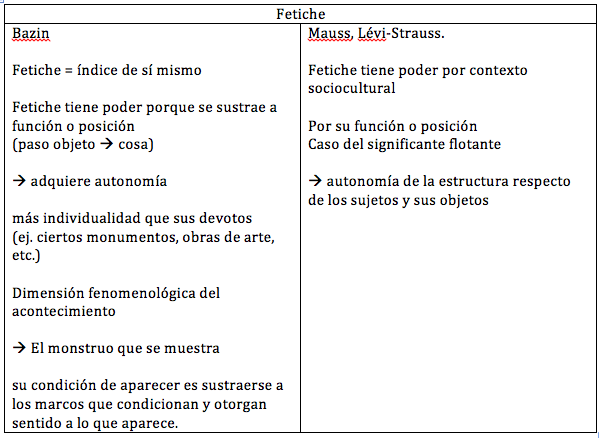 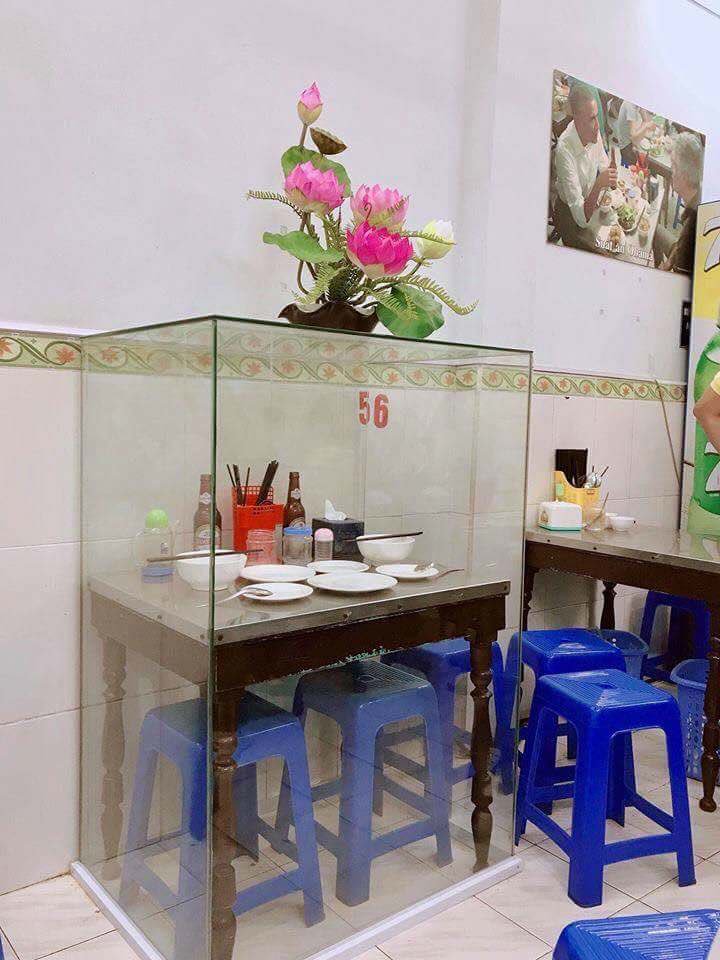 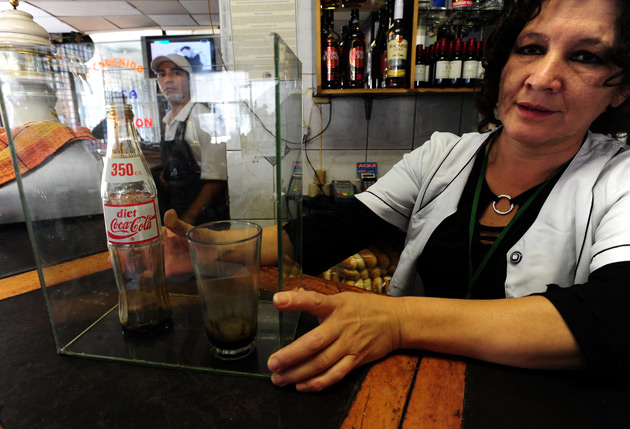 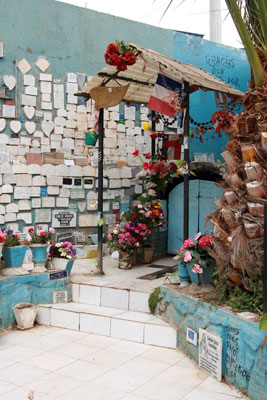 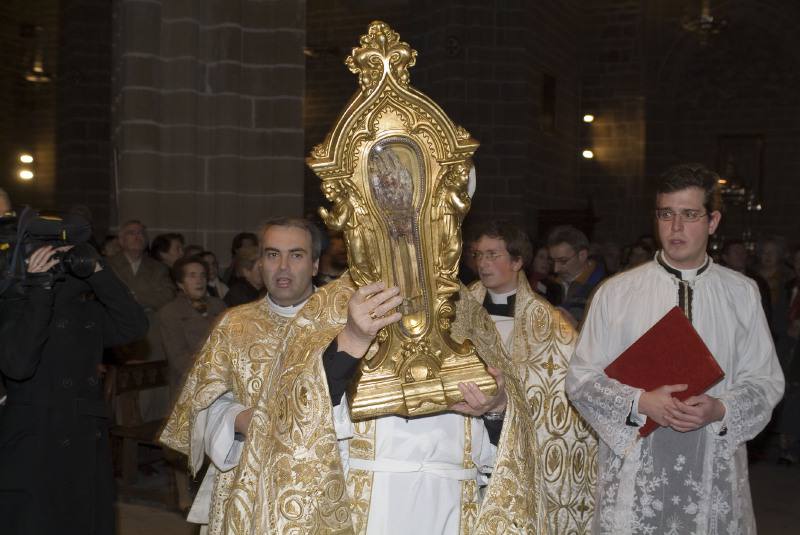 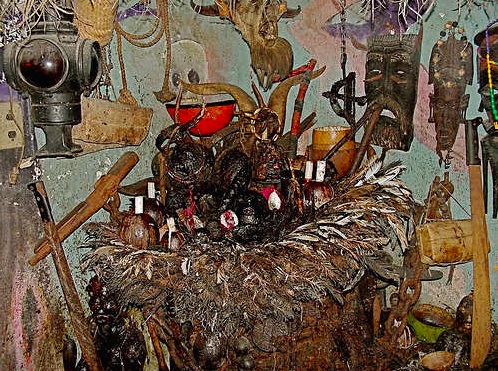 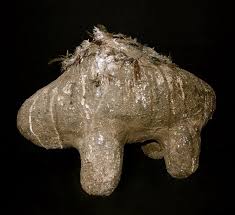 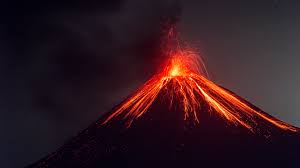 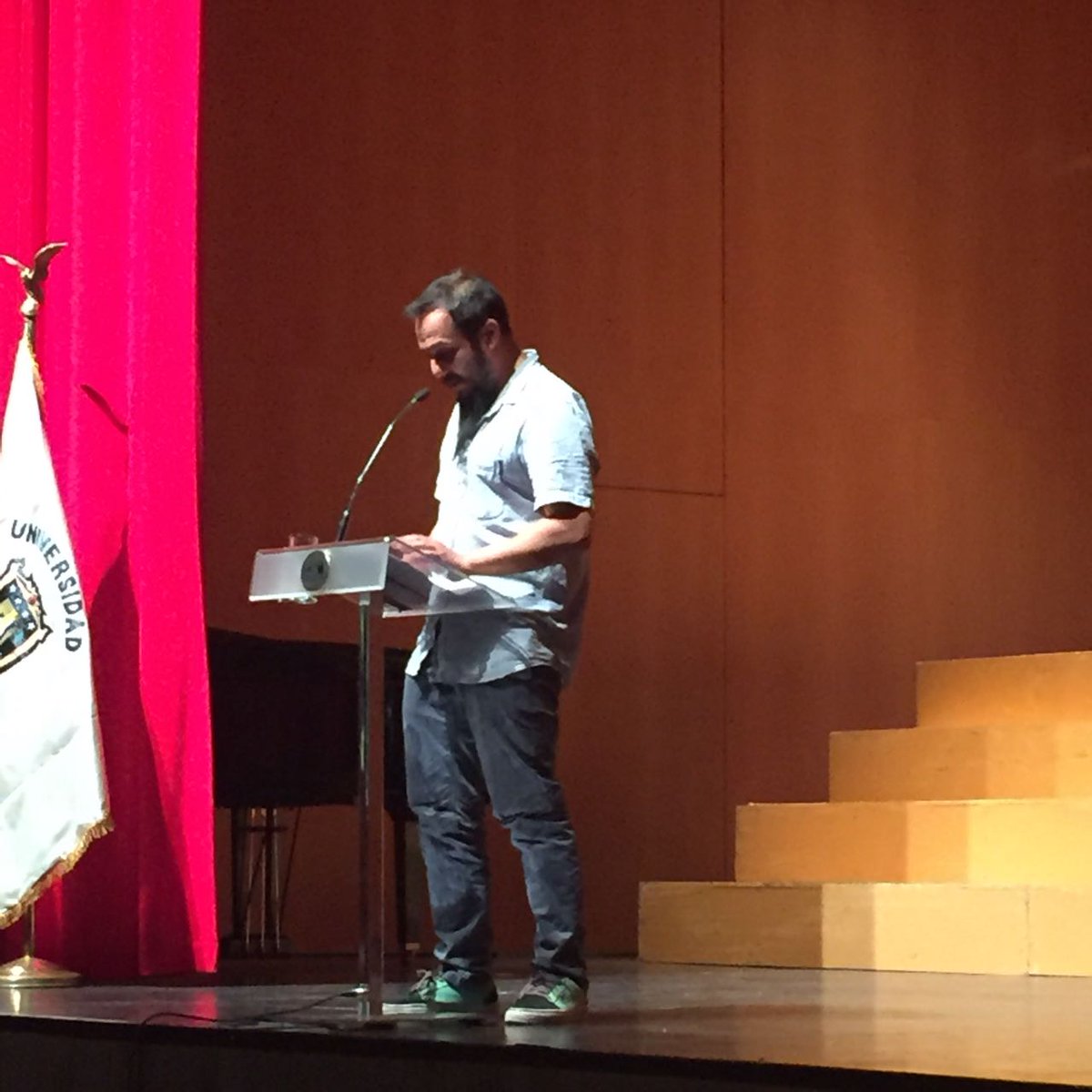 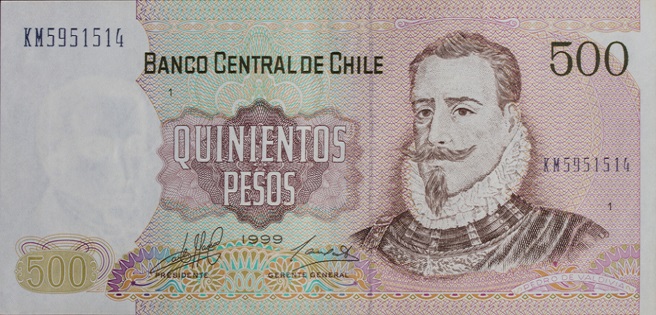 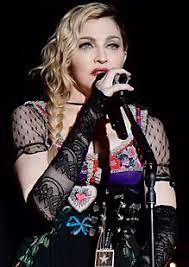 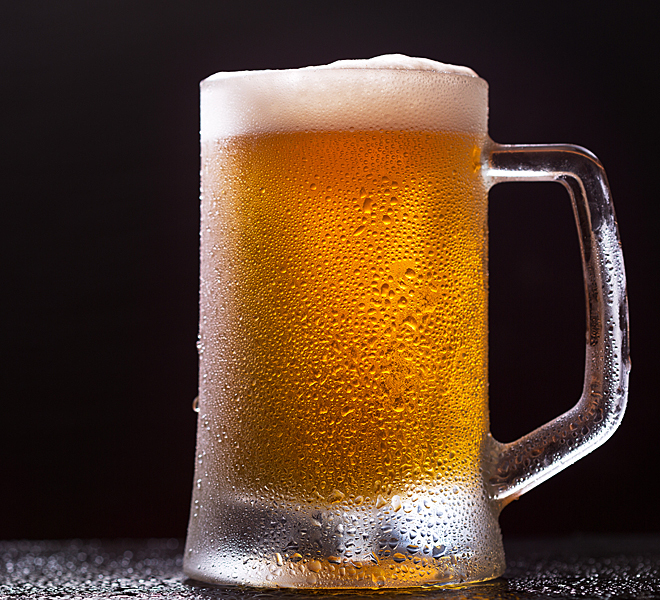 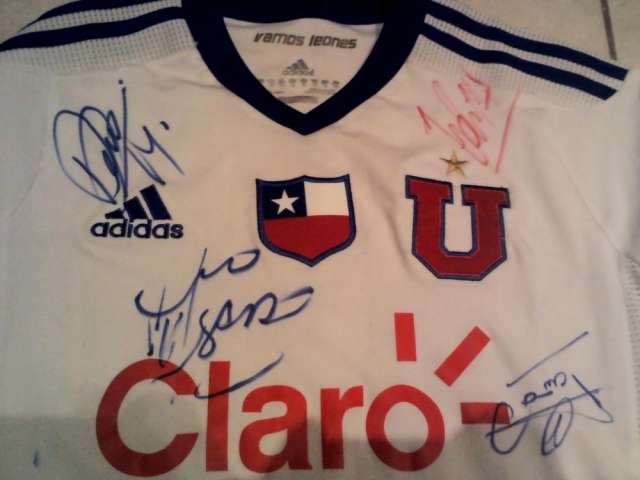 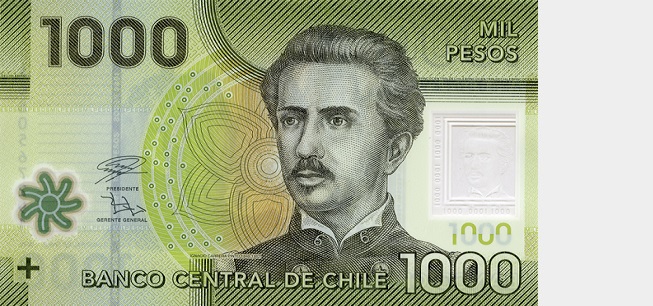 Menos individualidad				Más individualidad
Modelo fenomenológico
(carne)

Yo (sujeto)
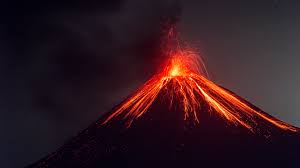 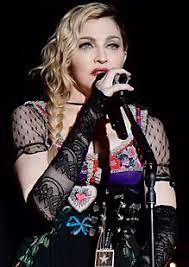 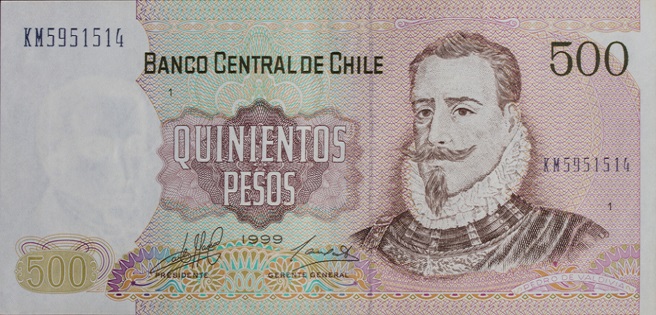 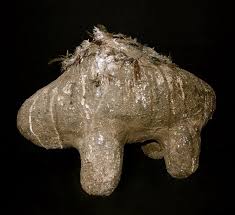 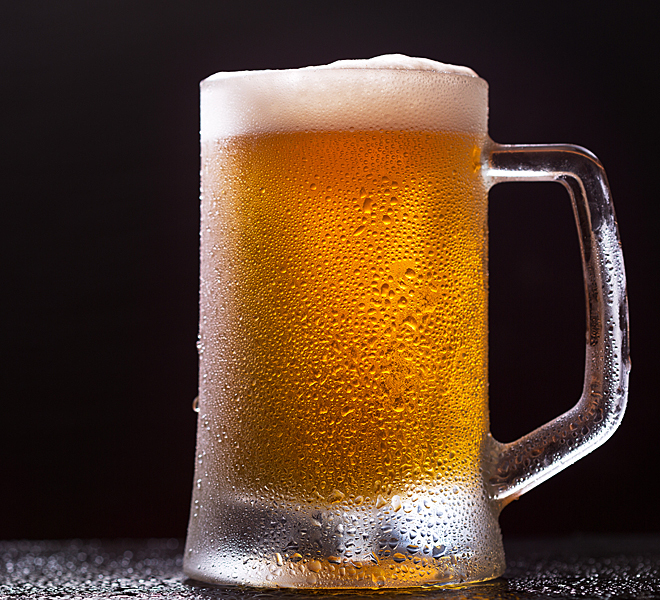 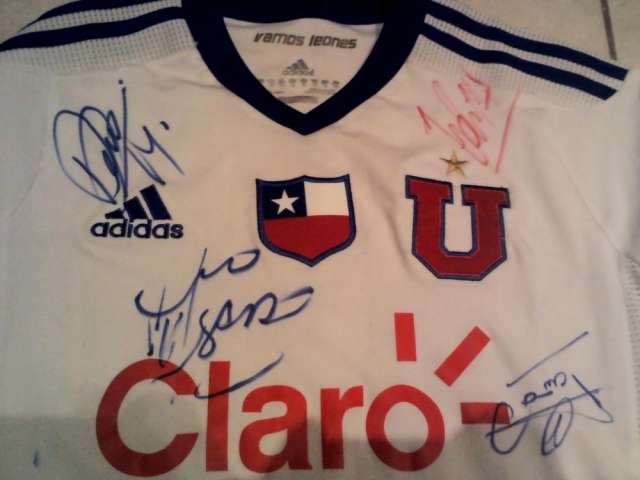 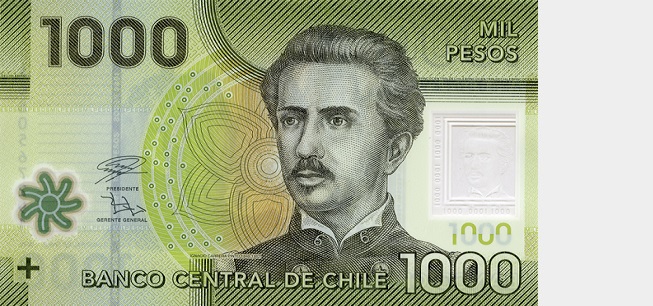 objetos
Menos individualidad				Más individualidad
Modelo estructural
(estructura)

Significante flotante
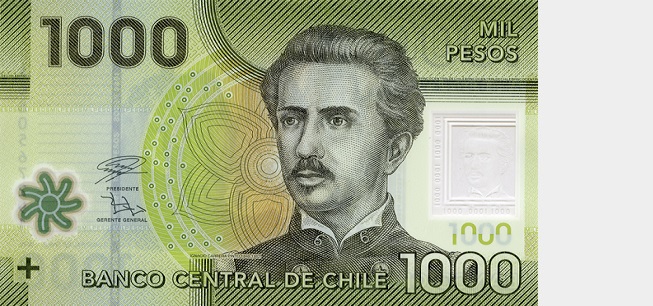 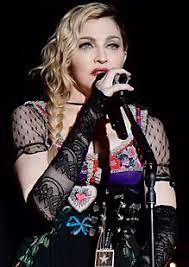 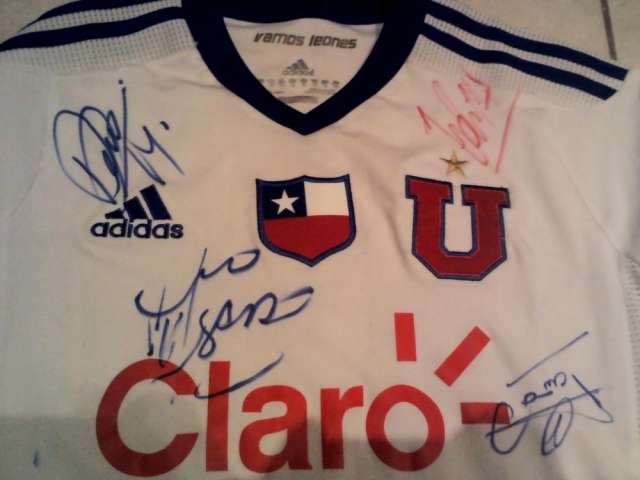 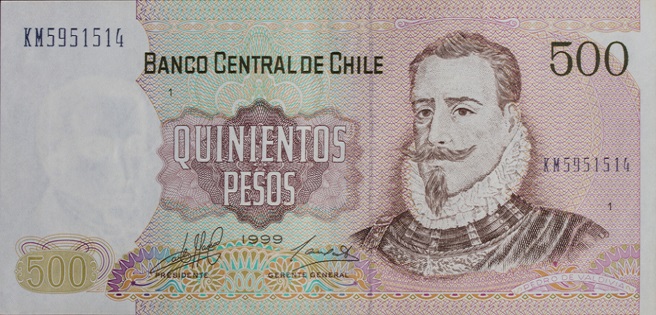 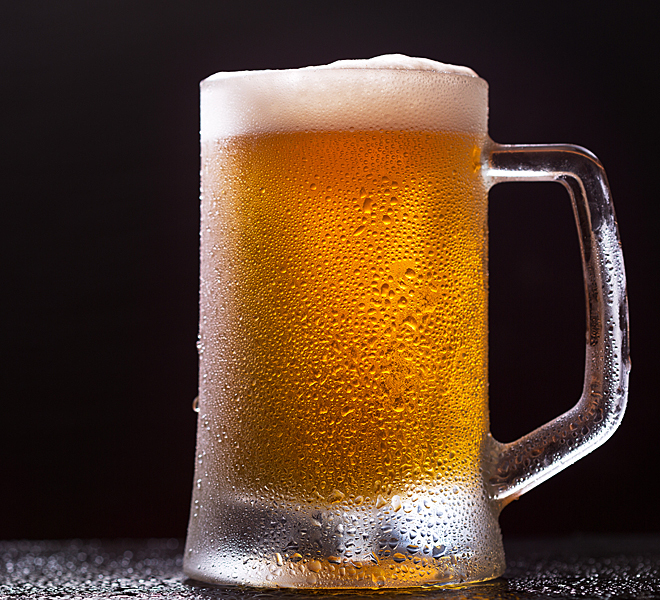 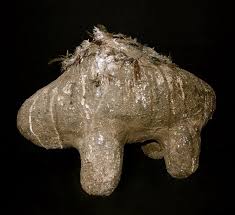 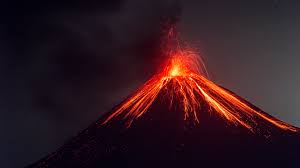 Modelo estructural
(estructura)

Significante flotante
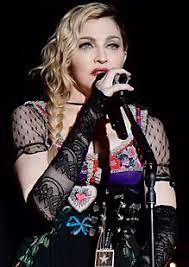 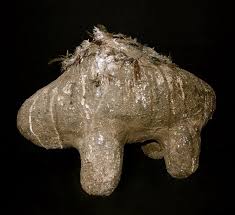 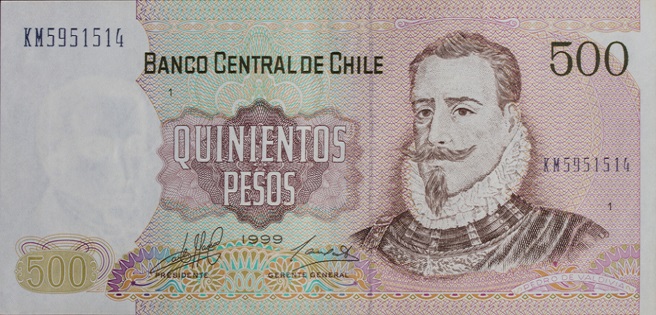 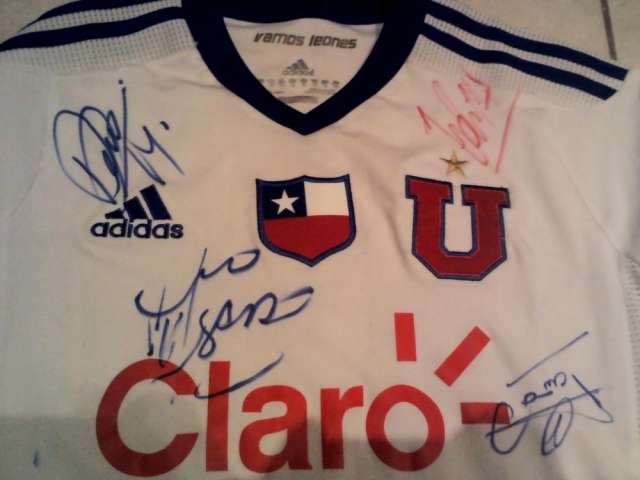 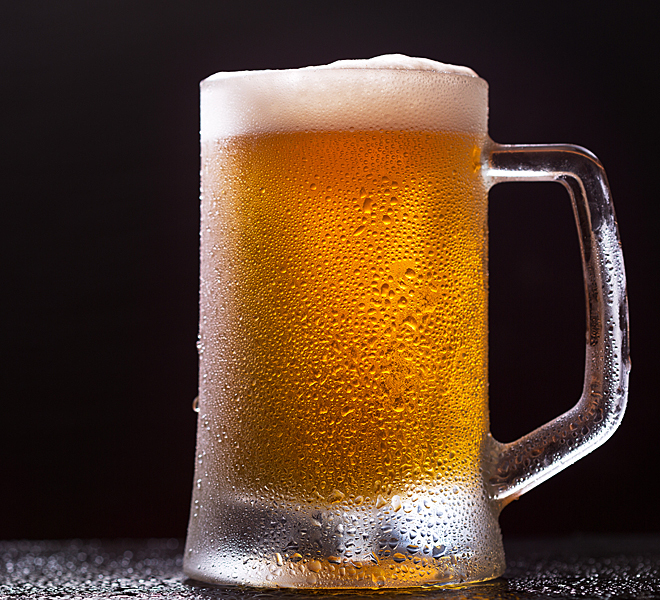 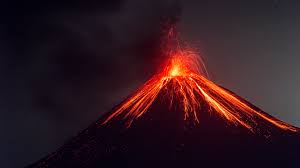 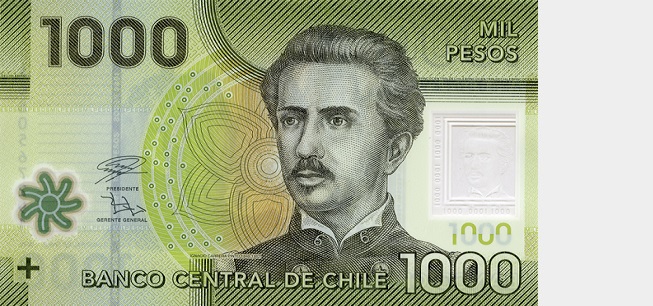 Modelo estructural
(estructura)

Significante flotante
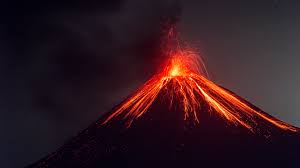 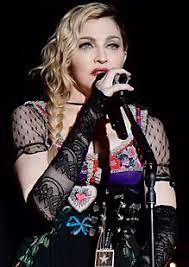 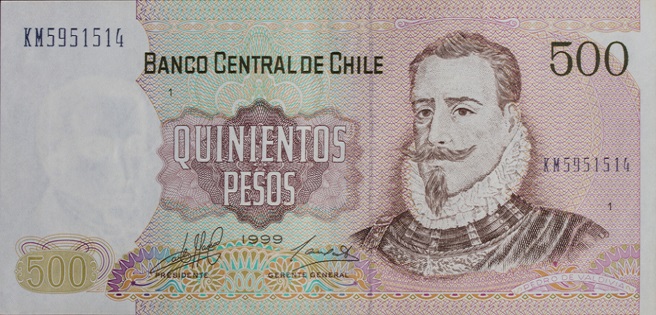 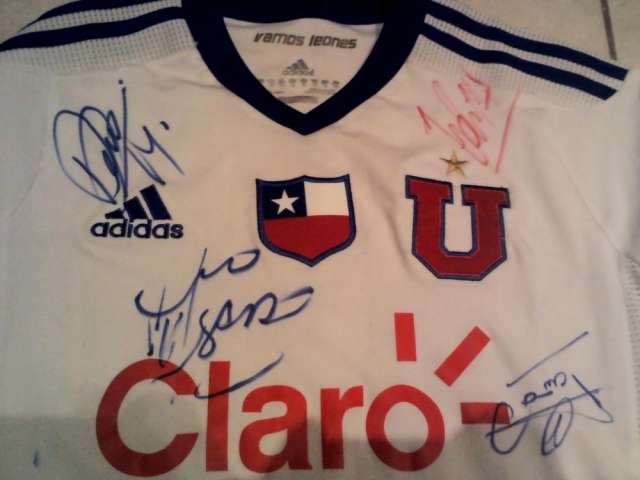 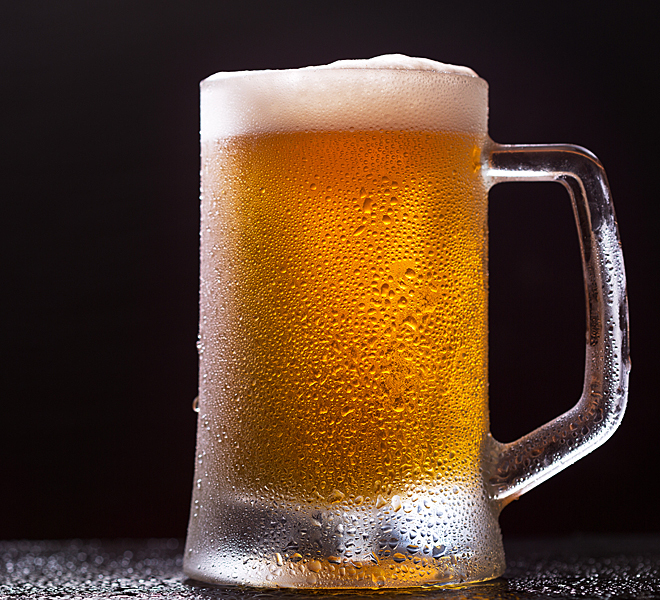 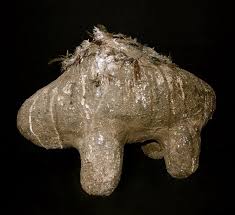 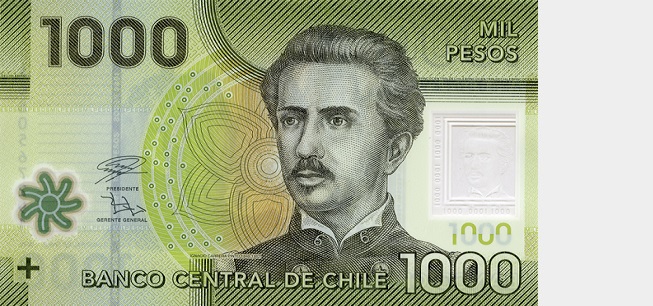 Modelo Actor-Red
Aplanamiento ontológico 
(trivialización del acontecimiento)
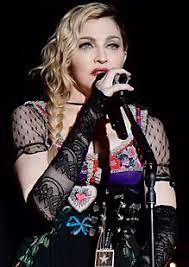 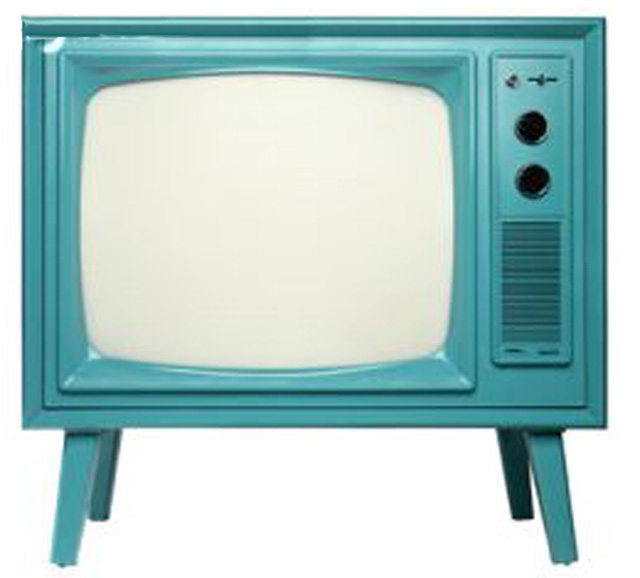 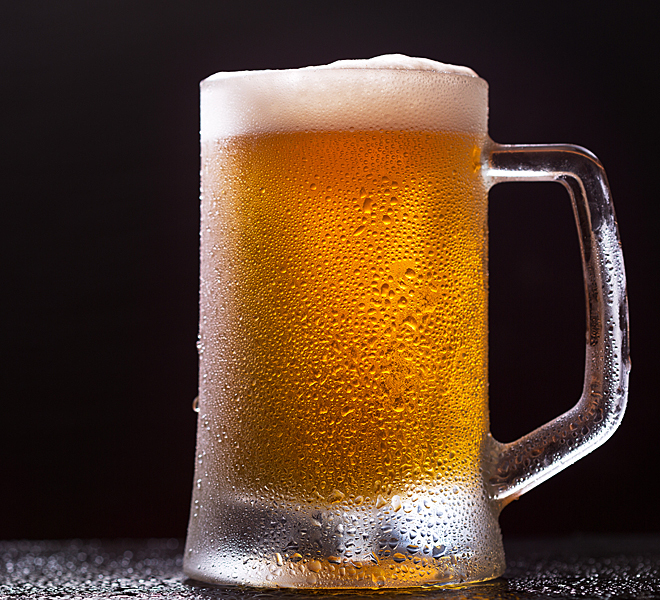 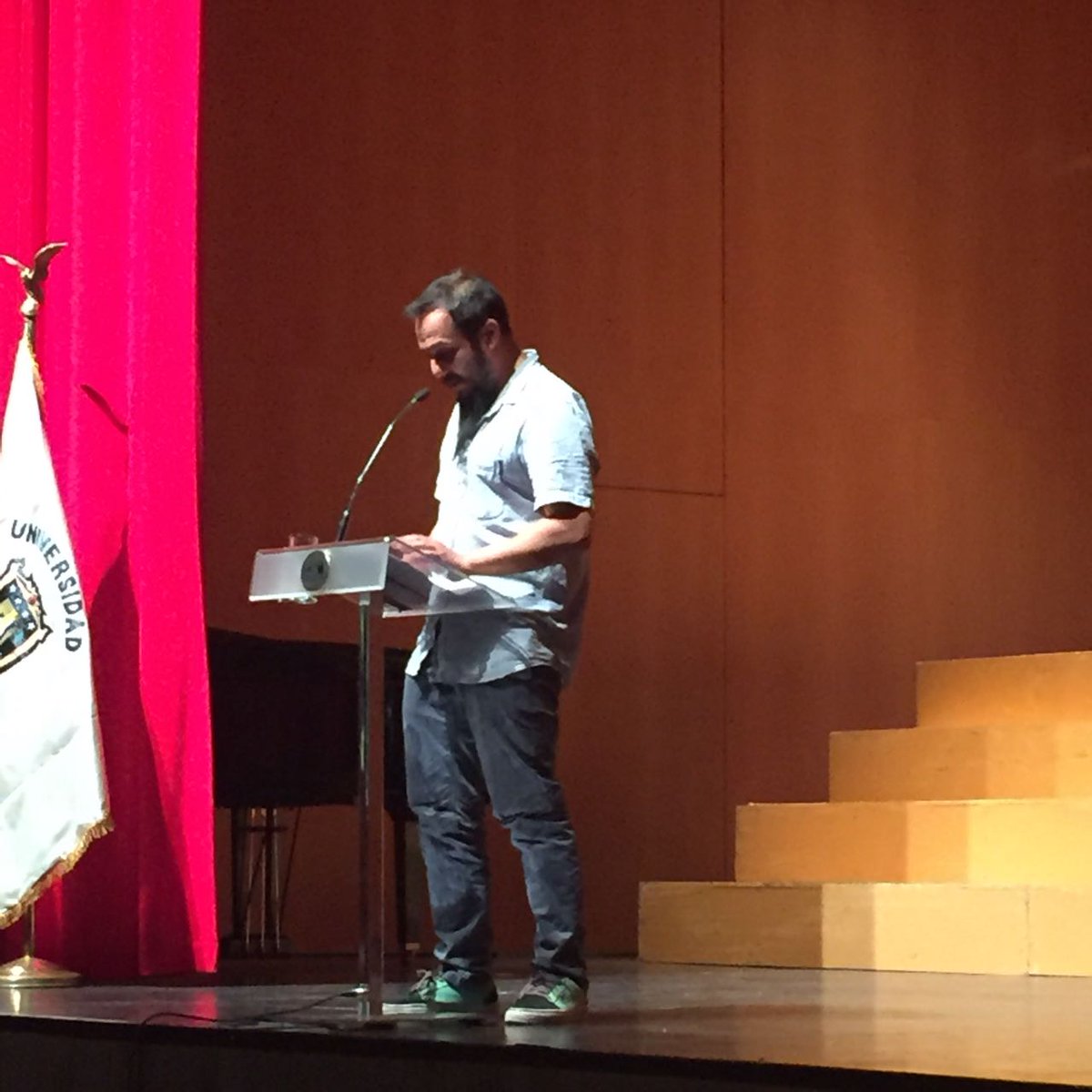 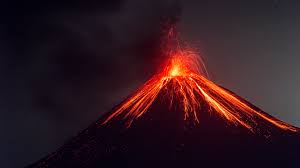 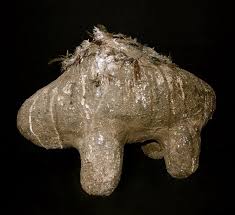 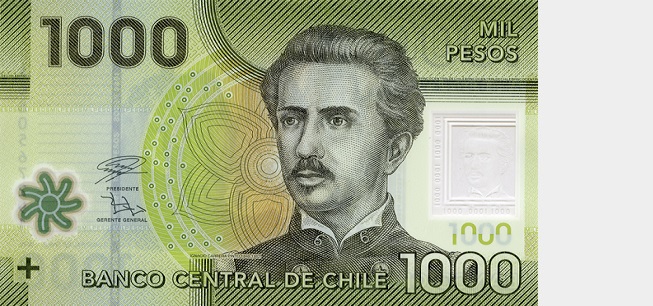 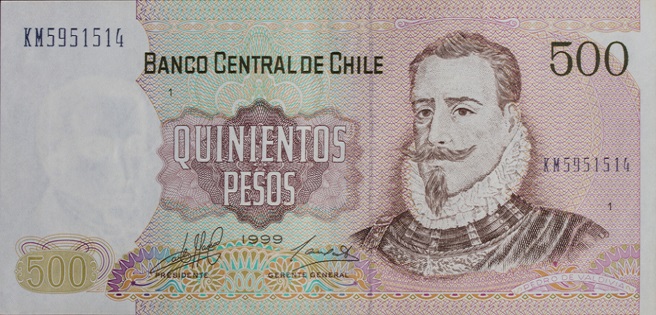 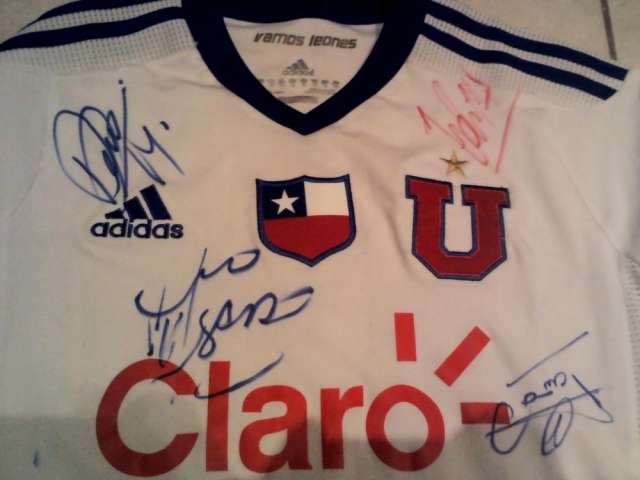 Modelo ontología fetichista (diferenciales de individualidad)
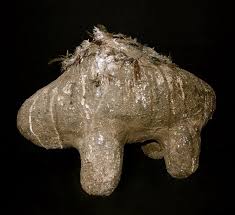 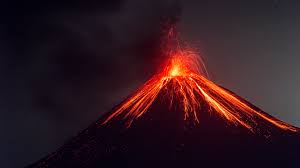 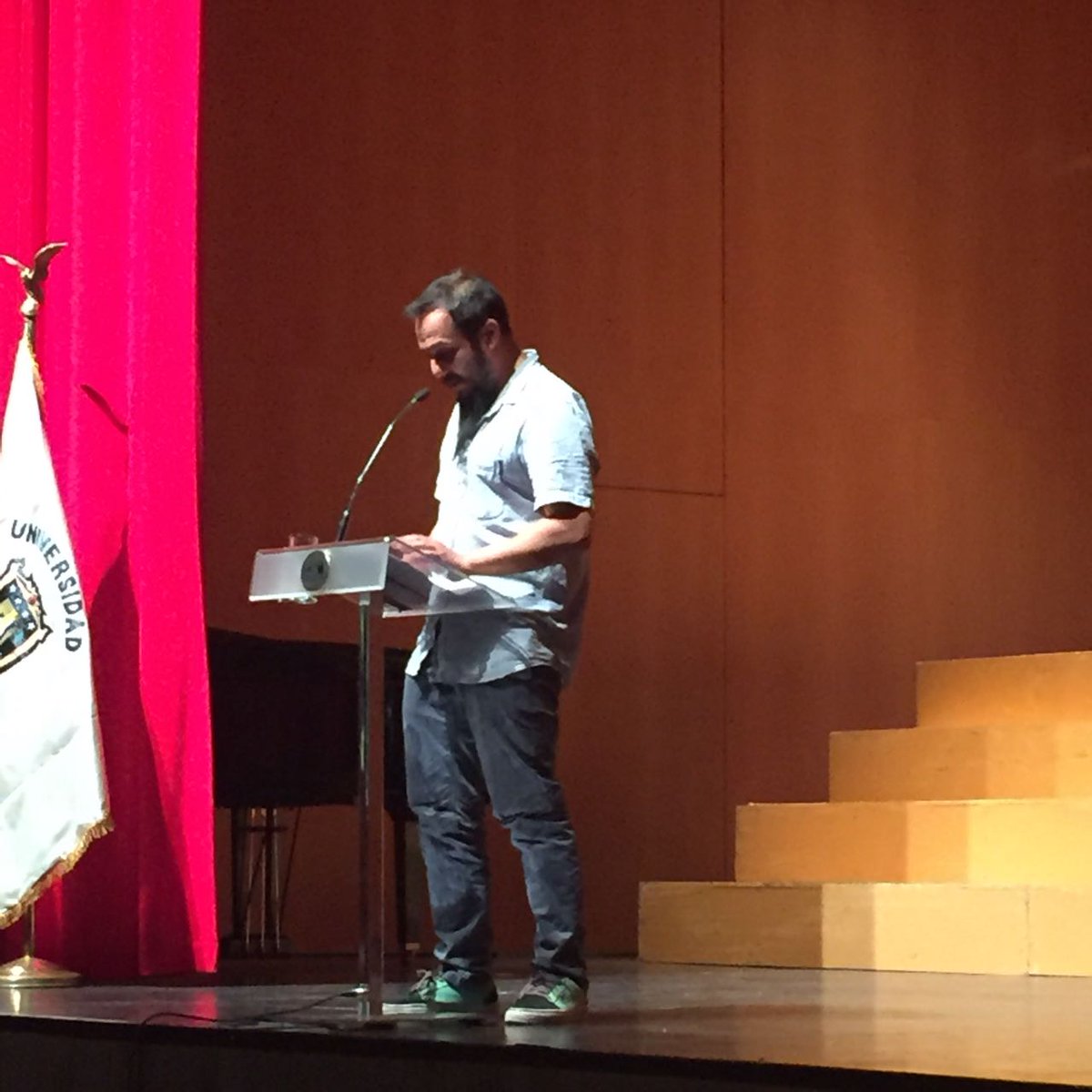 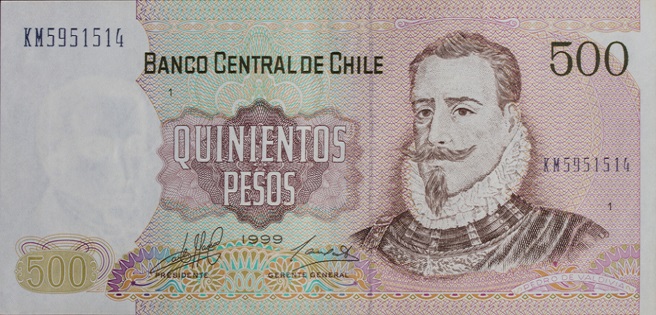 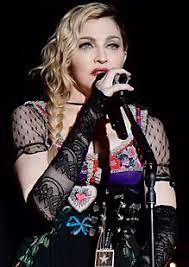 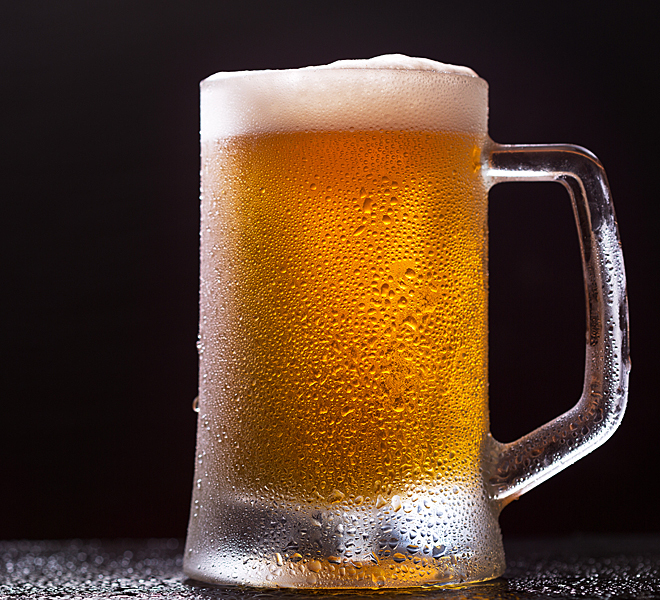 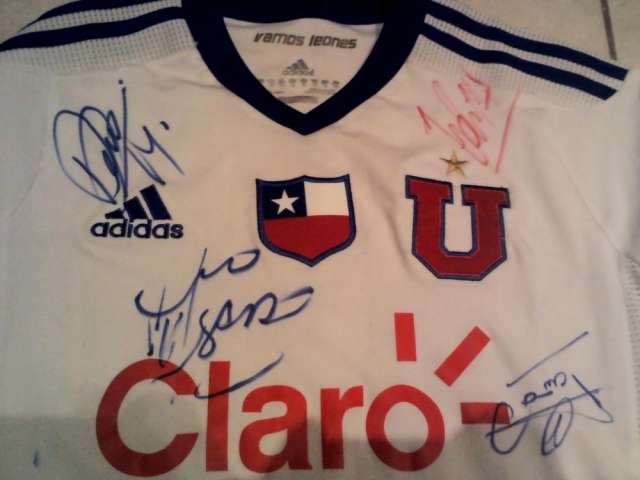 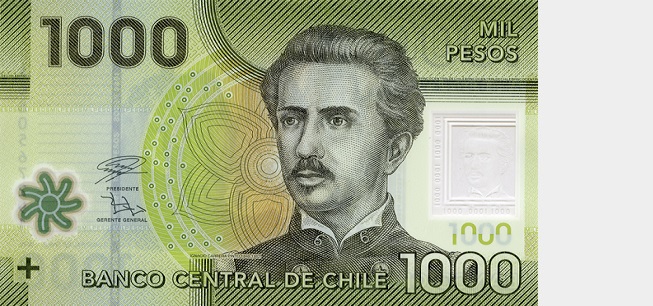 Menos individualidad				Más individualidad
… pero Lo importante no es la posición en una escala, sino que los diferenciales (dinámicos, contingentes) de individualidad…
Modelo ontología fetichista (diferenciales de individualidad)
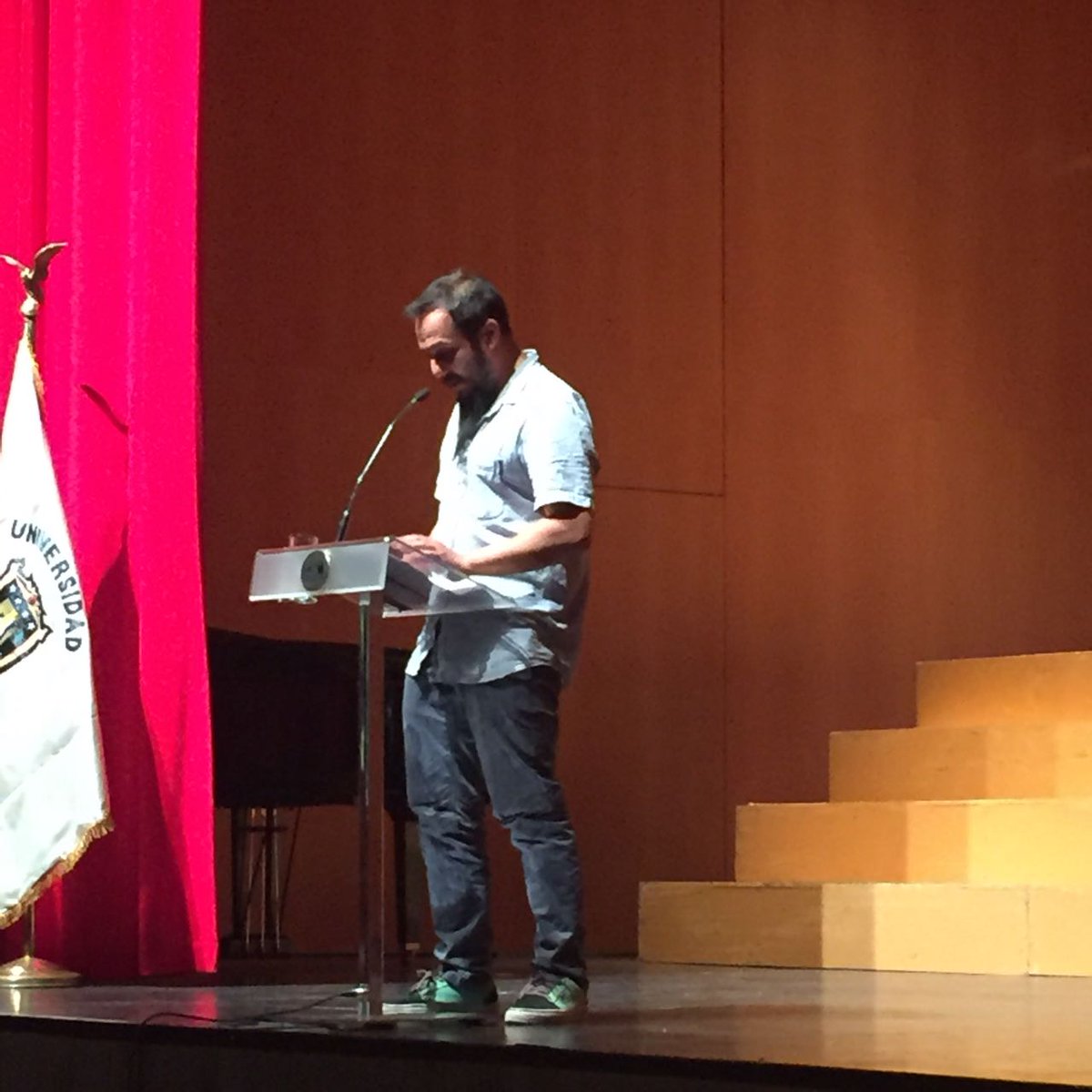 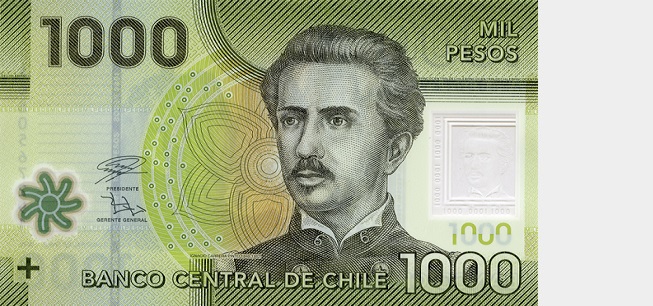 Menos individualidad	        Más individualidad
Modelo ontología fetichista (diferenciales de individualidad)
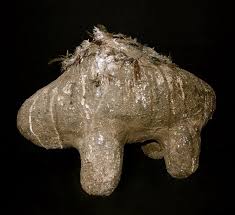 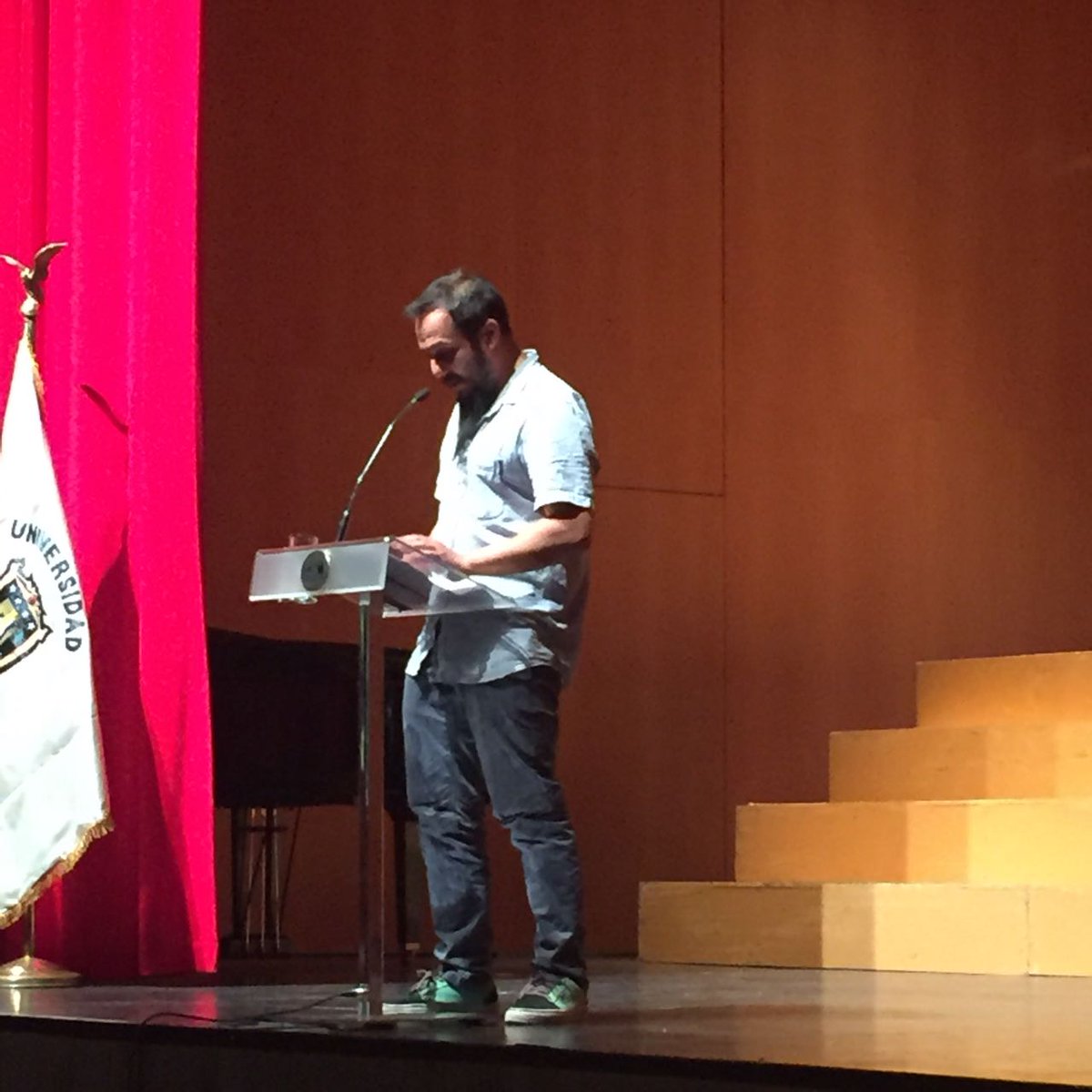 Menos individualidad	        Más individualidad
Modelo ontología fetichista (diferenciales de individualidad)
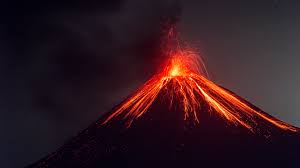 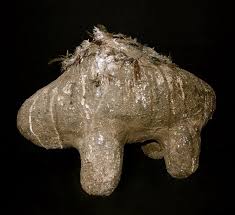 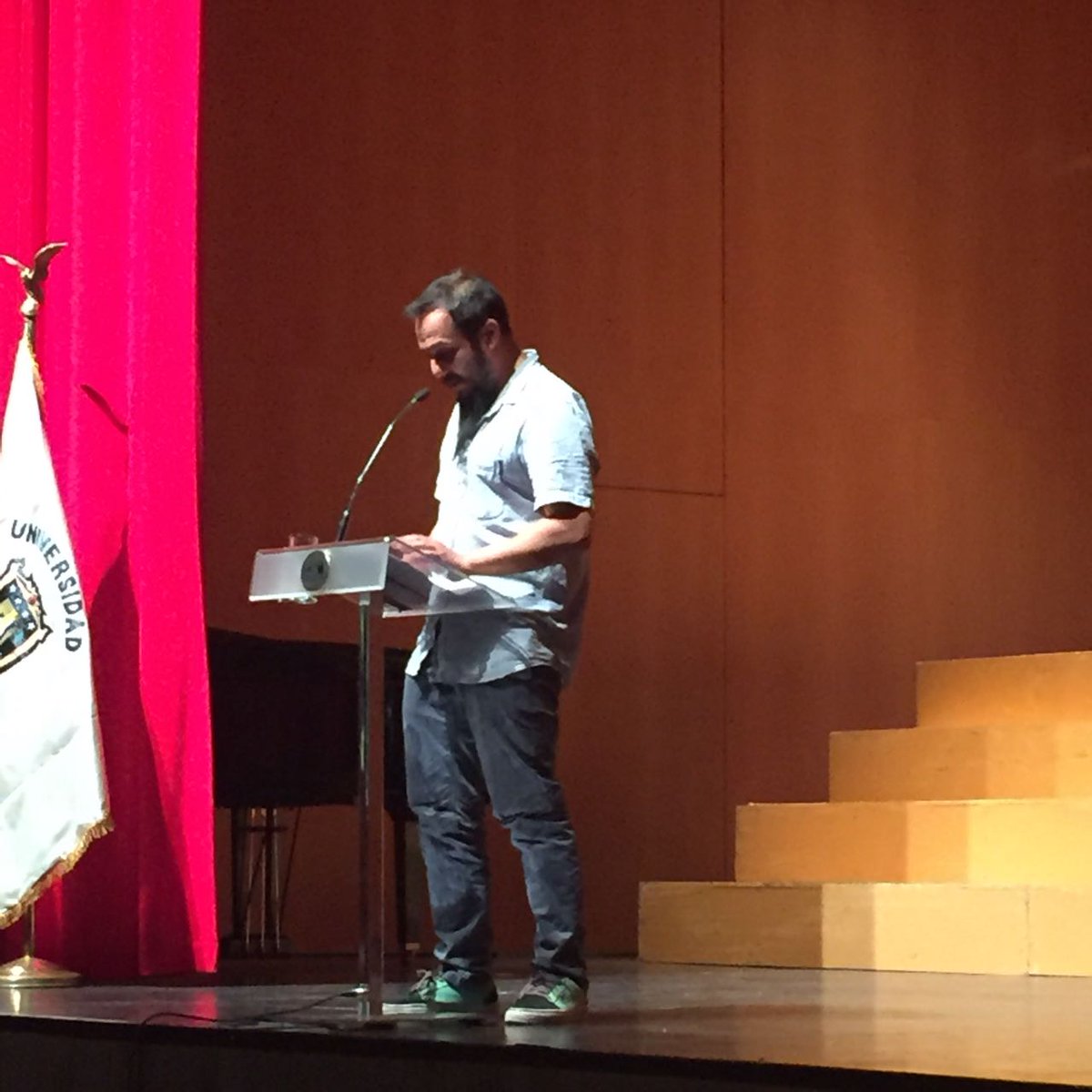 Modelo ontología fetichista (diferenciales de individualidad)
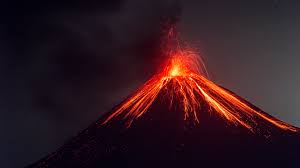 Para ellos [los mapuches] la línea divisoria entre persona, animal, árbol y montaña no está suficiente tensada. Ellos no diferencian ‘a primera vista’ entre ‘animado’ e ‘inanimado’, ‘sensible’ e ‘insensible’, ‘pensante’ y ‘no pensante’, sino ante todo entre fuerte y débil, grande y chico, fortaleciente y debilitante, útil y dañino: el Pellü determina la línea divisoria de su escala de valores. Para el mapuche Pichumilla el volcán Villarrica no es, en primer lugar, una elevada masa de basalto y lava, piedra muerta, sino un Am rico en Pellü, un ser que tiene poder, un Pillán ante el cual él se siente débil y pequeño con su diminuto Pellü, expuesto a la misericordia e inclemencia, como el impotente ante el poderoso  (Böning 1972 (1995) :136-137)
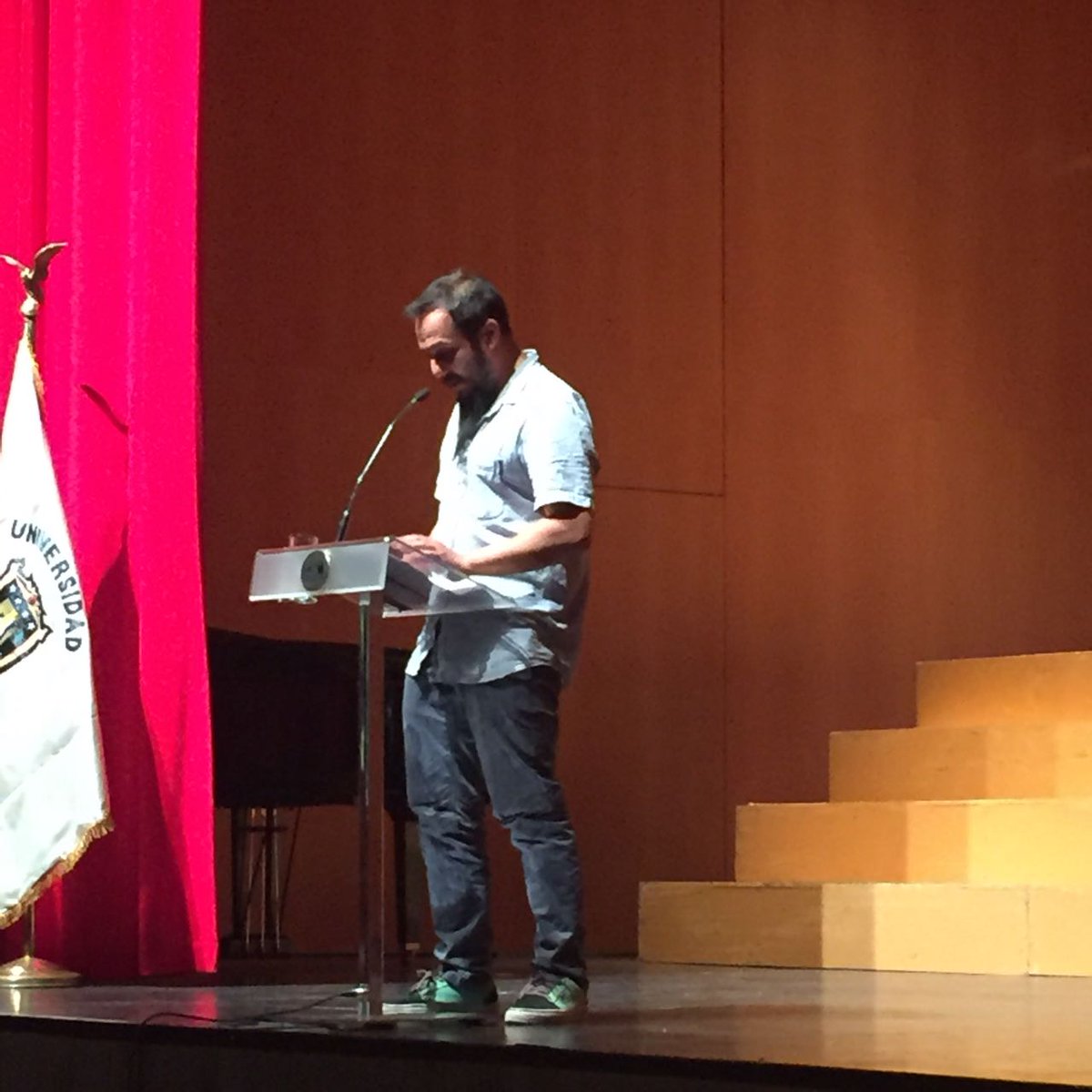